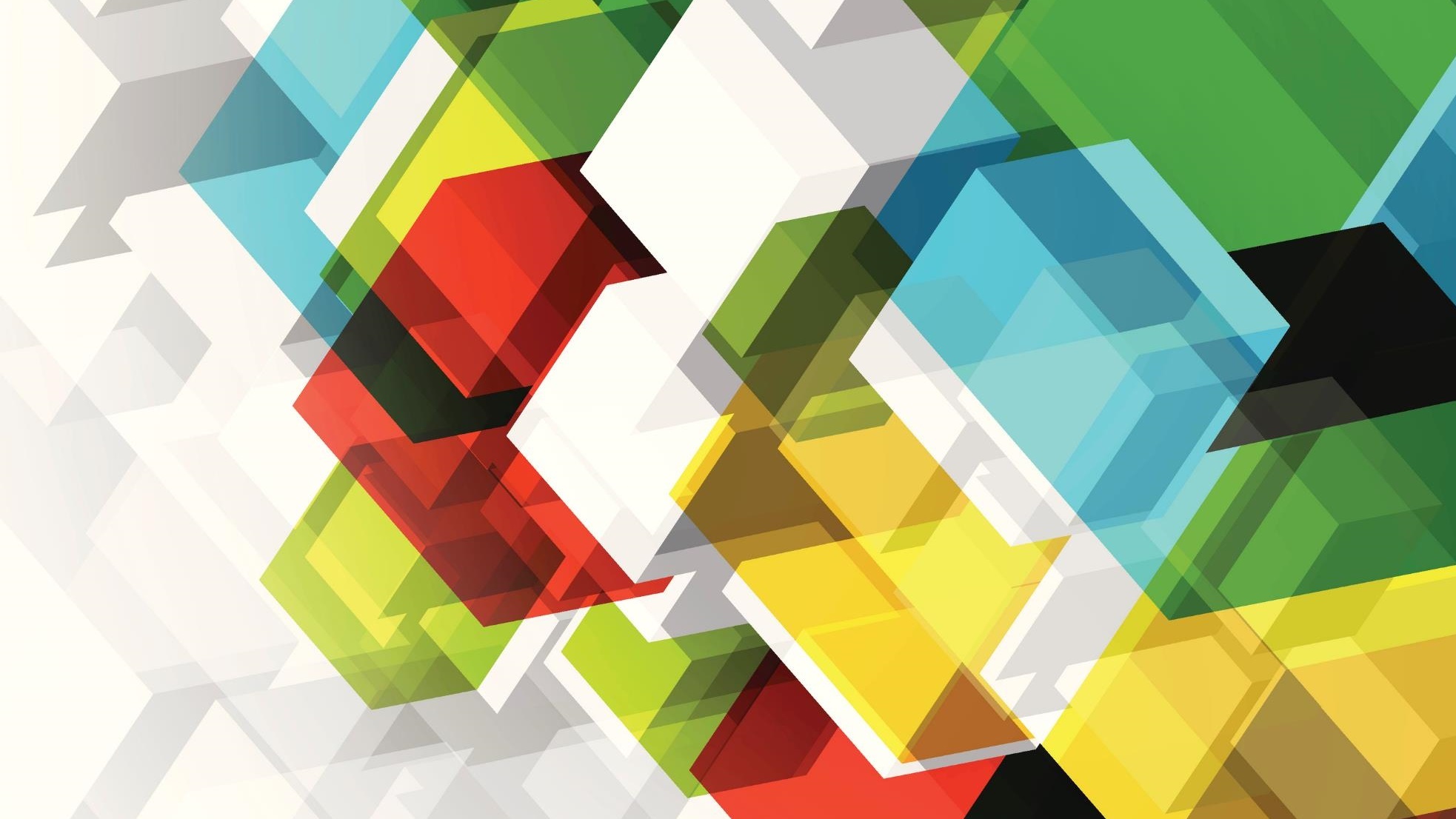 What Will Jesus DoWith You?
Scripture Reading: Isaiah 42:1-4
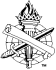 JESUS:Supreme Servant of God and Man
Isaiah 42:1 (Matthew 12:18)
Matthew 20:28
Luke 19:10
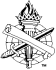 2
What Will Jesus Do With You?
Bore sins, 1 Timothy 2:6; Hebrews 9:28
Humiliation, Isaiah 53:4-6
Sacrifice for sins, 53:10
God’s will, Heb. 10:7, 10
God’s love, 1 John 4:10
Healed, 53:5; 1 Peter 2:24-25
SaveYou
Acts 4:12 (Luke 19:10)
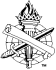 3
What Will Jesus Do With You?
Plan of salvation,Acts 2:37-42
Believe (37), Repent (38), Confess faith (Rom. 10:10), Baptized (38), Faithful (42)
God’s purpose and grace, 2 Timothy 1:9
“Why are you waiting?”
SaveYou
Acts 4:12 (Luke 19:10)
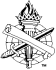 4
What Will Jesus Do With You?
His power, Philippians 4:13 Matthew 6:25-34
Nature, 6:25-31
Knowledge, 6:32
Faith, 6:33-34
Make room for His power in your life, 2 Cor. 12:9
SustainYou
Matthew 6:33
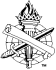 5
What Will Jesus Do With You?
His love, Romans 8:35-37
Savior (32)
Intercessor (34)
Defender (37)

	-No greater power
	-No greater love
SustainYou
Matthew 6:33
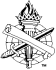 6
For your spiritual maturity, Hebrews 12:3-11
Strive against sin (4)
Accept it (5-6)
Children need it (7-8)
Necessary (9-10)
Produces righteousness (11)
What Will Jesus Do With You?
Discipline You
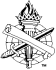 7
To do His will,Philippians 2:12-13
To secure your salvation
Power of God works in you

-Will you be educated by 	Christ and live what you 	learn?
What Will Jesus Do With You?
Discipline You
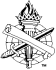 8
He has this authority, John 5:22-23, 26-27 (30); Acts 17:31
Answerable to Him, 2 Cor. 5:10; Romans 14:12
Acc. to our works, Rev. 22:12
Eternal life or death, Matthew 25:46
-What will be your judgment?
What Will Jesus Do With You?
JudgeYou
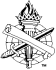 9
Save
Sustain
Discipline
Judge
What Will JesusDo With You?
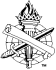 10